PLANO DIRETOR PARTICIPATIVO
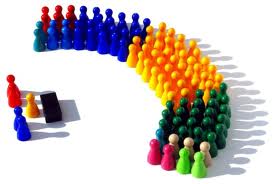 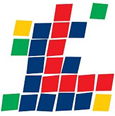 CÓDIGO DE POSTURAS
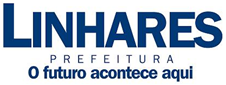 DAS DISPOSIÇÕES GERAIS
OBJETO: disciplinar o uso e o gozo dos direitos individuais e exercício das atividades econômicas em favor do bem-estar geral.
 O CONVÍVIO SOCIAL URBANO
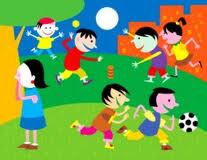 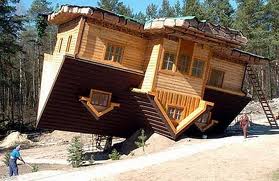 LIMITAÇÃO ESPACIAL: território do Município de Linhares.

DESTINATÁRIOS: pessoas físicas e jurídicas.

 Exercício da Atividade
de polícia administrativa
PODER-DEVER .
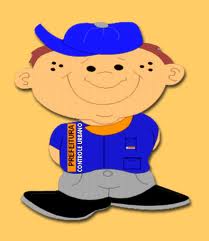 DA HIGIENE PÚBLICA
 Dos logradouros públicos
 Das habitações 
 Dos estabelecimentos
 Vigilância Sanitária
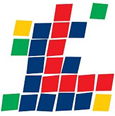 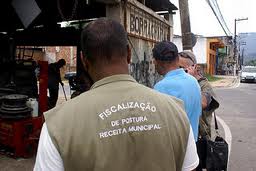 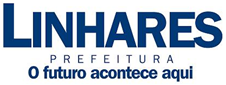 DO PASSEIO PÚBLICO E DOS TERRENOS NÃO EDIFICADOS.
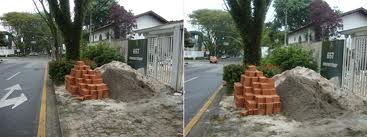 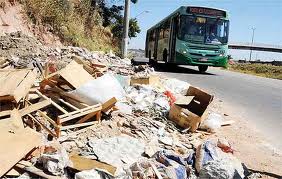 LIVRE CIRCULAÇÃO DE TODOS
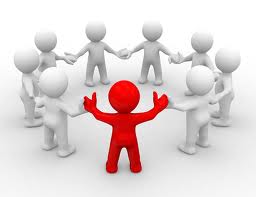 DA POLÍTICA DE COSTUMES, SEGURANÇA E ORDEM PÚBLICA.
 Da Moralidade e do Sossego Público
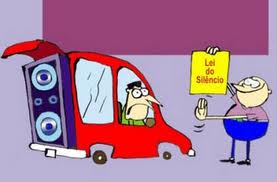 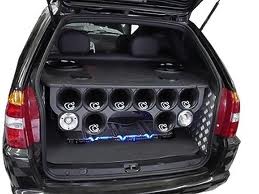 Dos Locais de Culto
Das Medidas Referentes a Animais
 Da Nomenclatura
Da Numeração
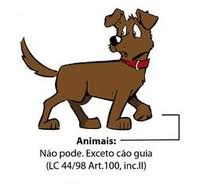 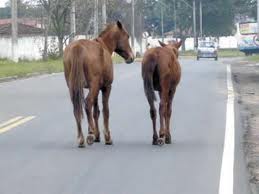 DOS EVENTOS EM GERAL
 Dos Divertimentos, eventos, shows, festas e festejos públicos
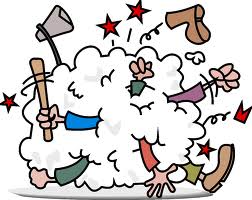 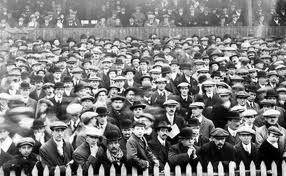 DO MOBILIÁRIO URBANO
 Utilização de vias públicas
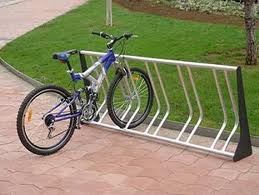 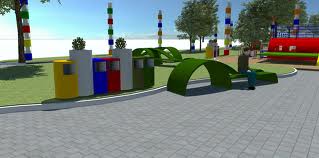 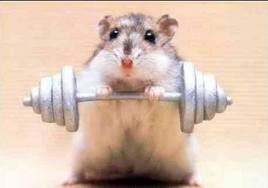 DA LOCALIZAÇÃO E DO FUNCIONAMENTO DE ESTABELECIMENTOS COMERCIAIS, INDUSTRIAIS E PRESTADORES DE SERVIÇOS. LICENCIAMENTO
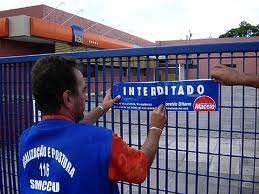 DOS MERCADOS E FEIRAS LIVRES
DOS MEIOS DE PUBLICIDADE
DO ABATES DE ANIMAIS
DA EXPLORAÇÃO DE RECURSOS MINERAIS
DO HORÁRIO DE FUNCIONAMENTO
DOS CEMITÉRIOS
DO TRÂNSITO PÚBLICO
DA FISCALIZAÇÃO
 DOS PROCEDIMENTOS
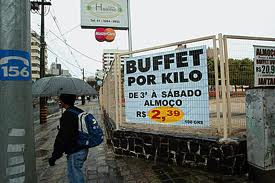 OBRIGADA!
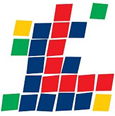 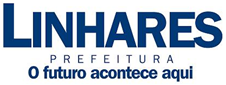